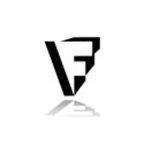 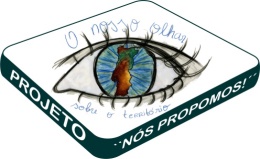 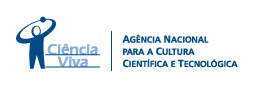 Clínica de reabilitação
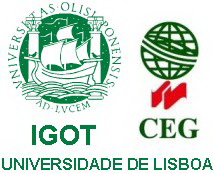 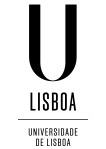 11º 7, 4 de maio de 2015- Geografia A
Professor Luís Gomes
Trabalho realizado por:
Diogo Bastos nº7
Duarte Valentim nº9
Gonçalo Pratas nº11
Gonçalo Lopes nº12
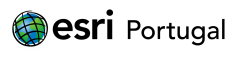 Localização do centro de reabilitação
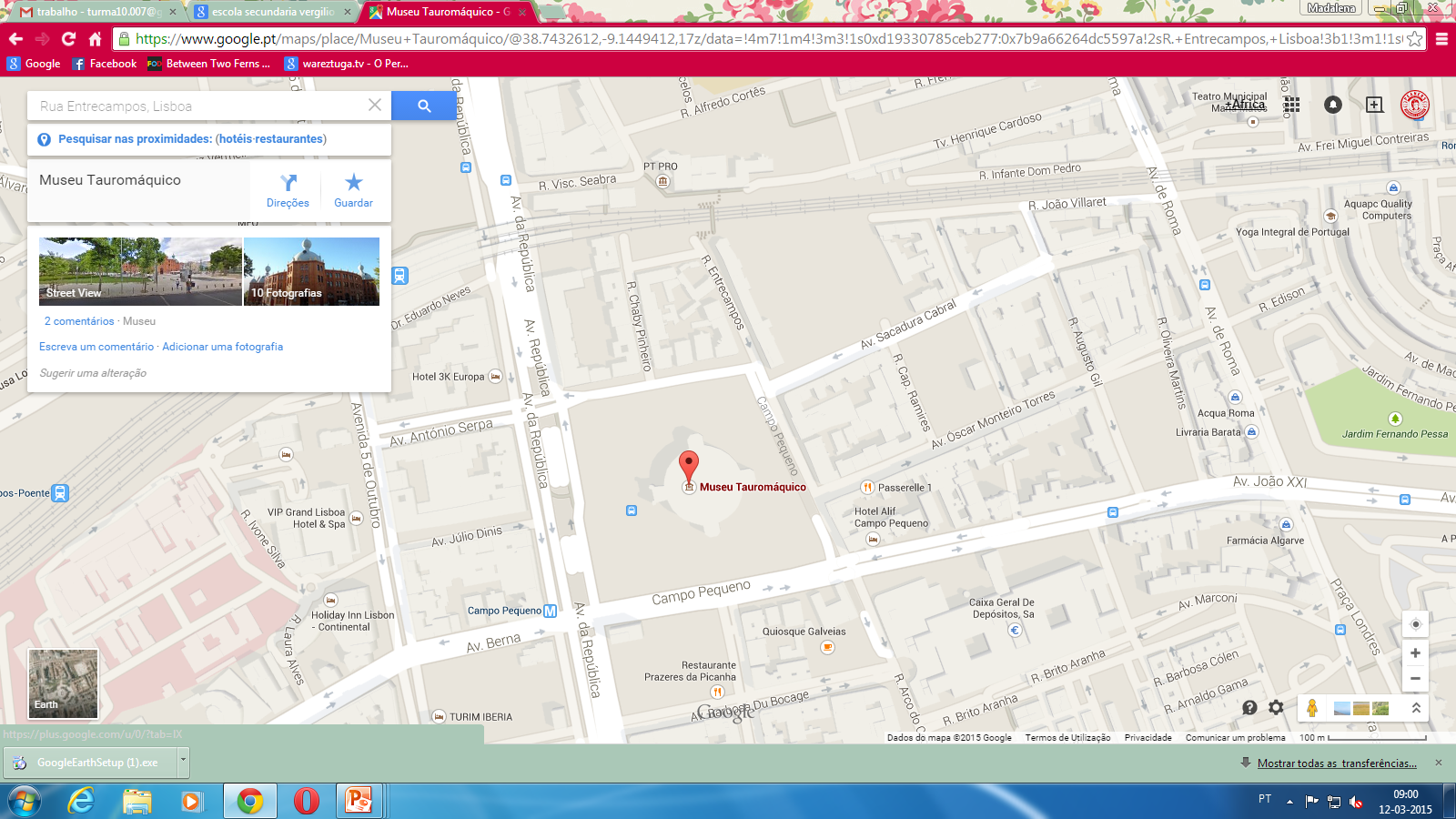 Fig. 1 – Clínica de reabilitação, avenida Sacadura Cabral, Campo Pequeno, Lisboa
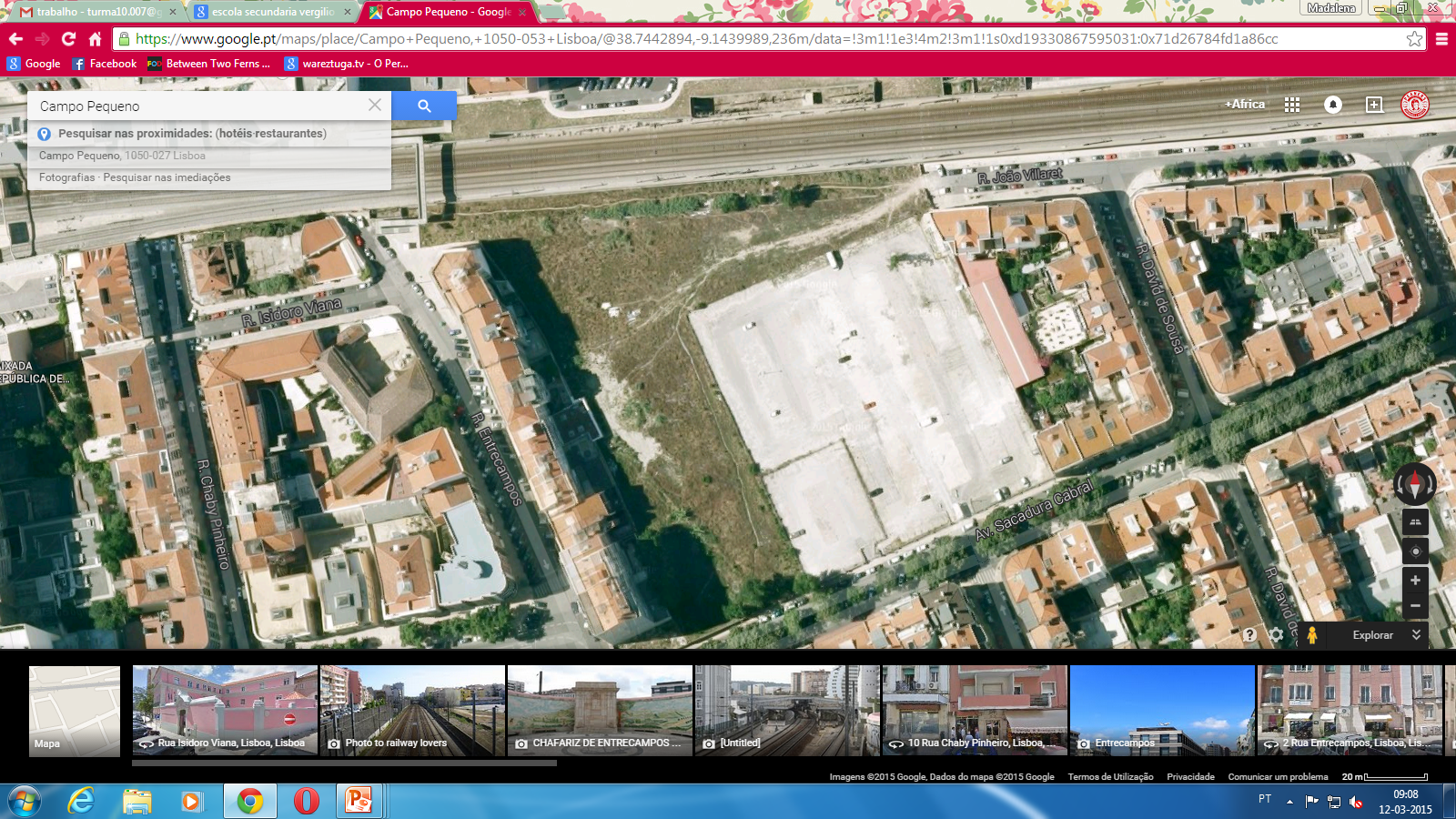 Fonte: Google Maps 
Fig. 2- vista aérea do terreno em estudo
Clínica de reabilitação
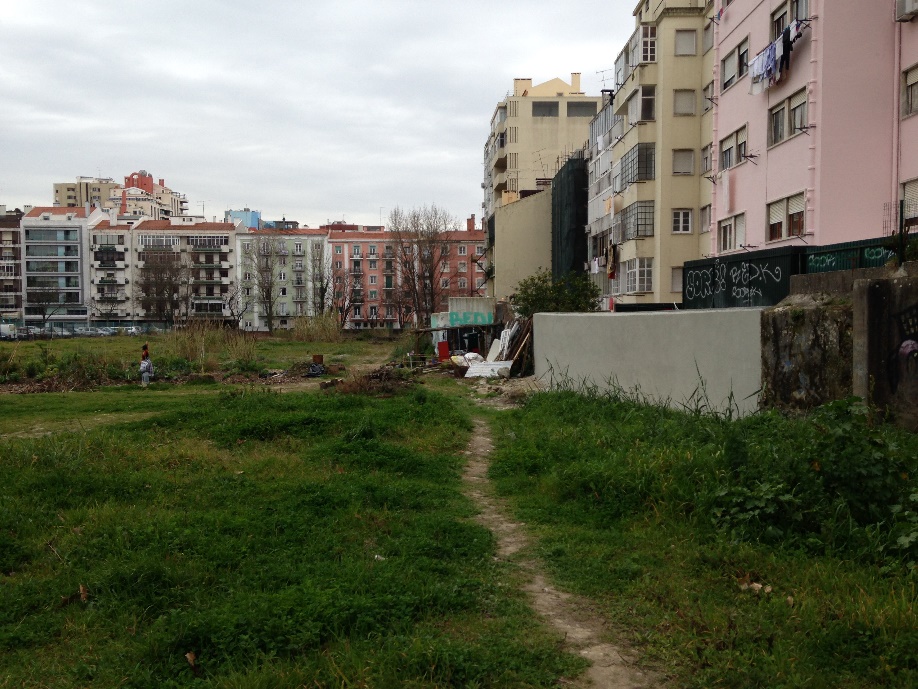 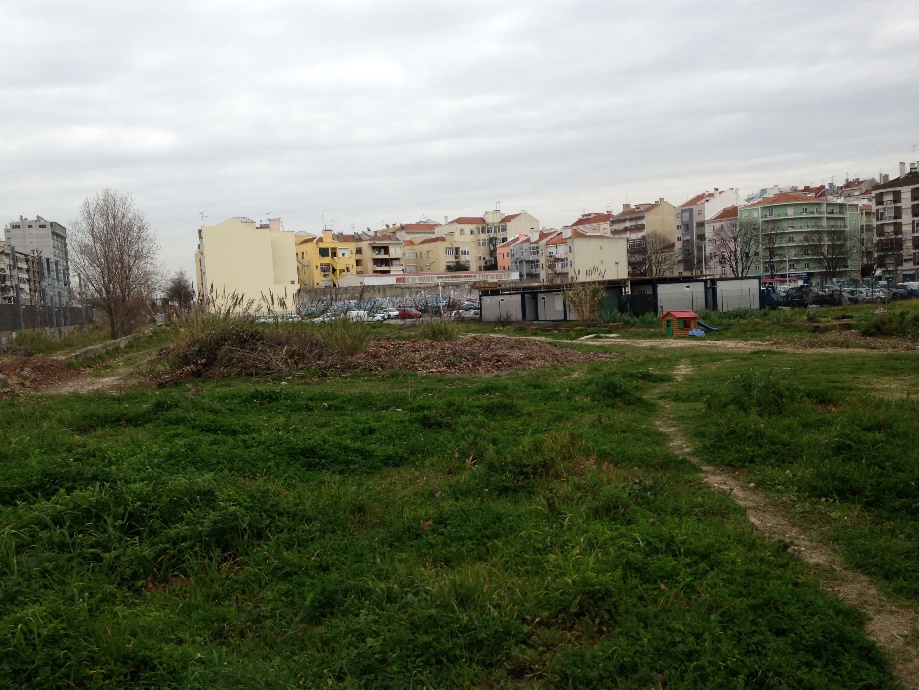 Fig. 4-fotografia do terreno abandonado junto ao Campo Pequeno
Fotografia captada no dia 27 de Fevereiro
Fig. 3-fotografia do terreno abandonado junto ao Campo Pequeno
Fotografia captada no dia 27 de Fevereiro
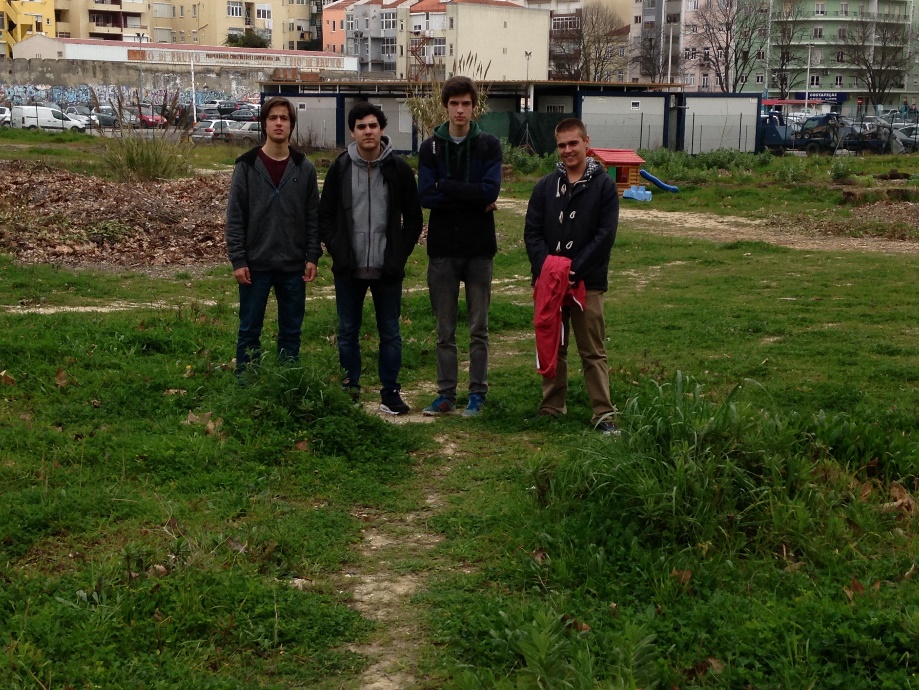 Fig.5- Trabalho de campo
Fotografia captada no dia 27 de Fevereiro
Identificação do problema
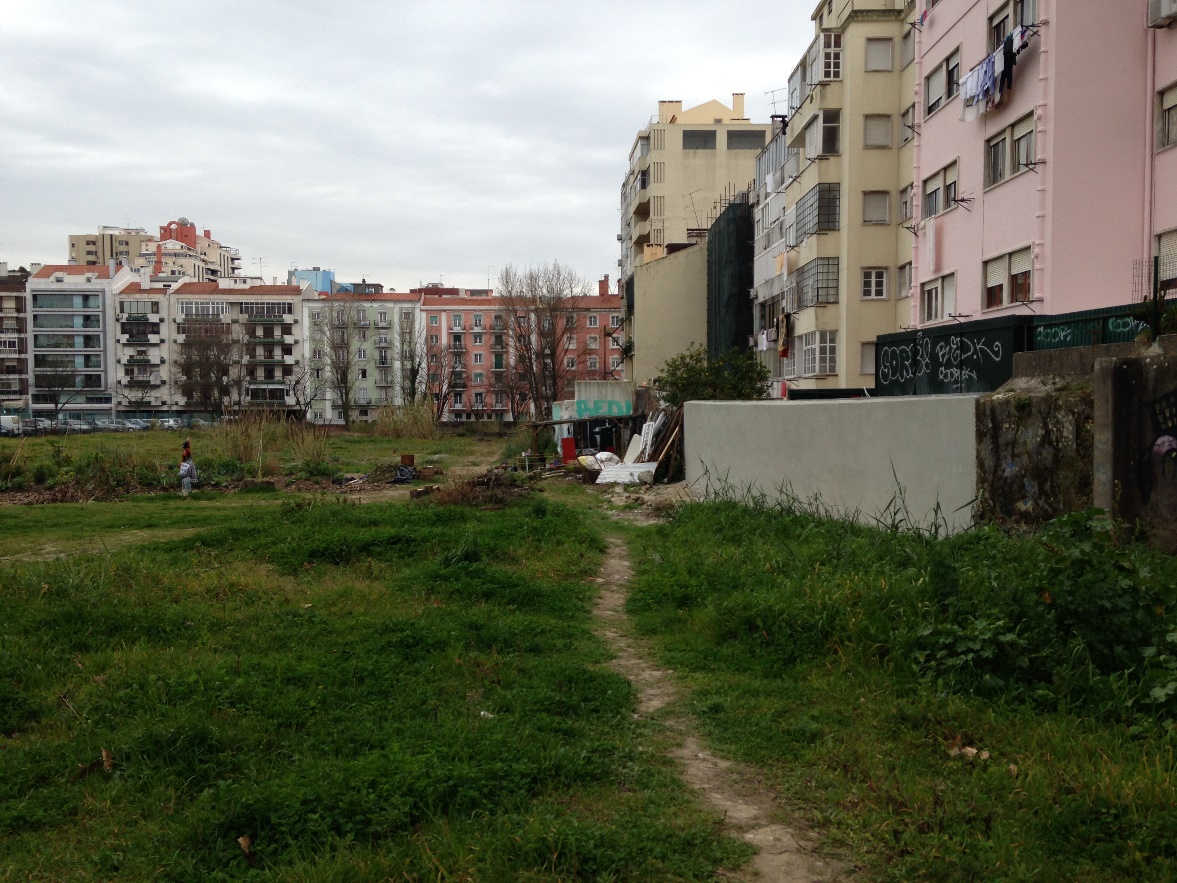 Fig.6- fotografia do terreno abandonado junto ao Campo Pequeno
Fotografia captada no dia 27 de fevereiro
Clínica de reabilitação

Hotel

Habitação

Clínica

Jardim de Infância

Lar de Idosos

Escola de Música
A nossa proposta de intervenção
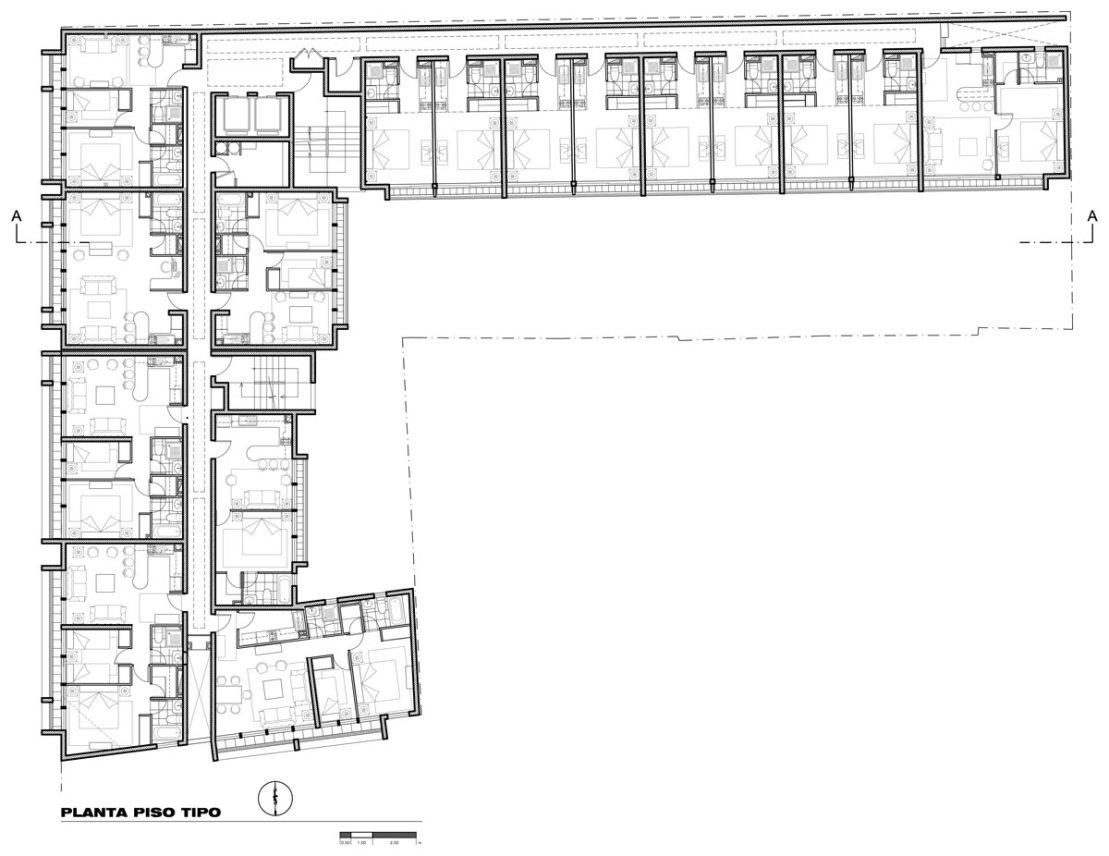 Fig.7-planta do edifício proposto